Simplified Emotion Wheel
– based on  Junto/Genenva/Plutchik emotion wheel
FEAR
LOVE
Excited
Peaceful
Moved
Affection
Scared
Terror
Insecure
Nervous
Horror
Rage
Exasperated
Irritable
Envy
Disgust
Suffering
Disappointed
Shameful
Neglected
Despair
Creative
Playful
Energetic
Desire
Tenderness
Confused
Amazed
Overcome
Aware
Longing
Stunned
JOY
ANGER
SADNESS
SURPRISE
Licensed under a Creative Commons Attribution-ShareAlike 4.0 International Licensehttps://creativecommons.org/licenses/by-sa/4.0/
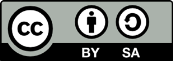